Materia i energia w ekosystemie
Materia krąży w ekosystemie w obiegu zamkniętym.
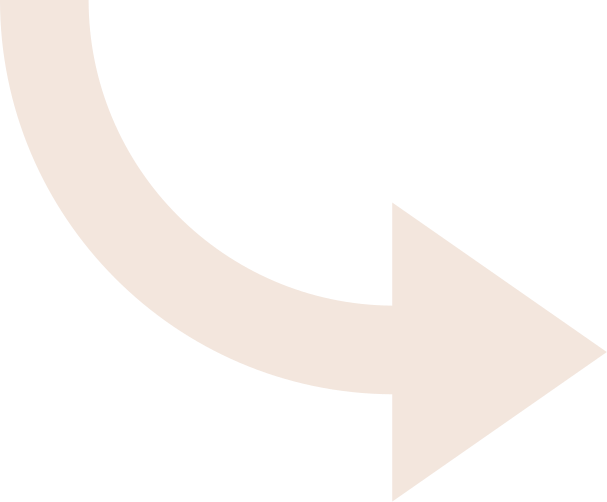 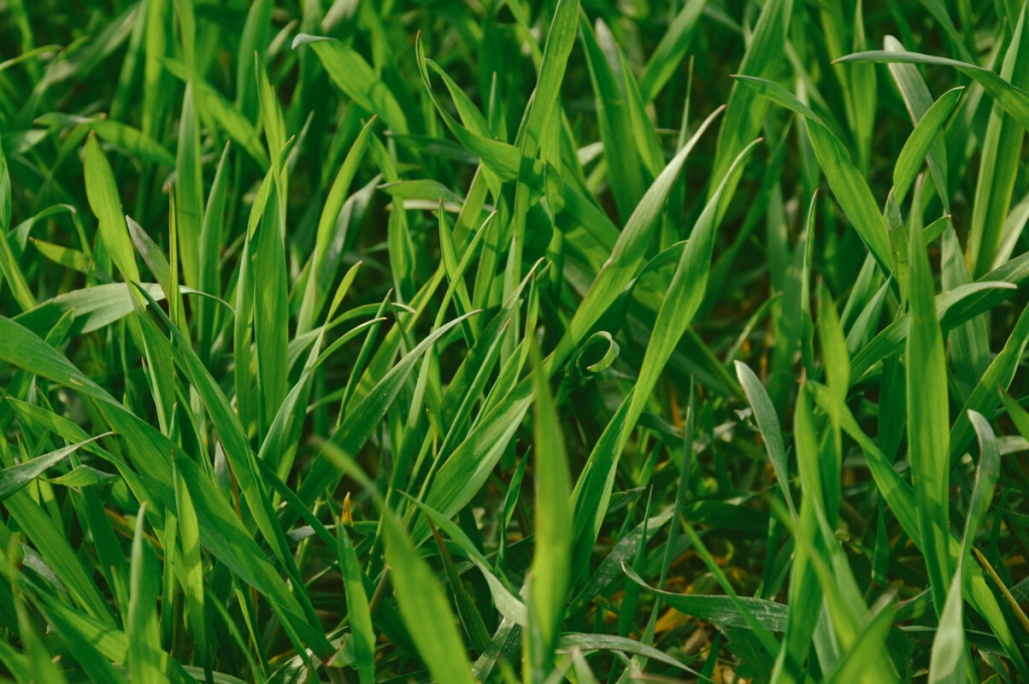 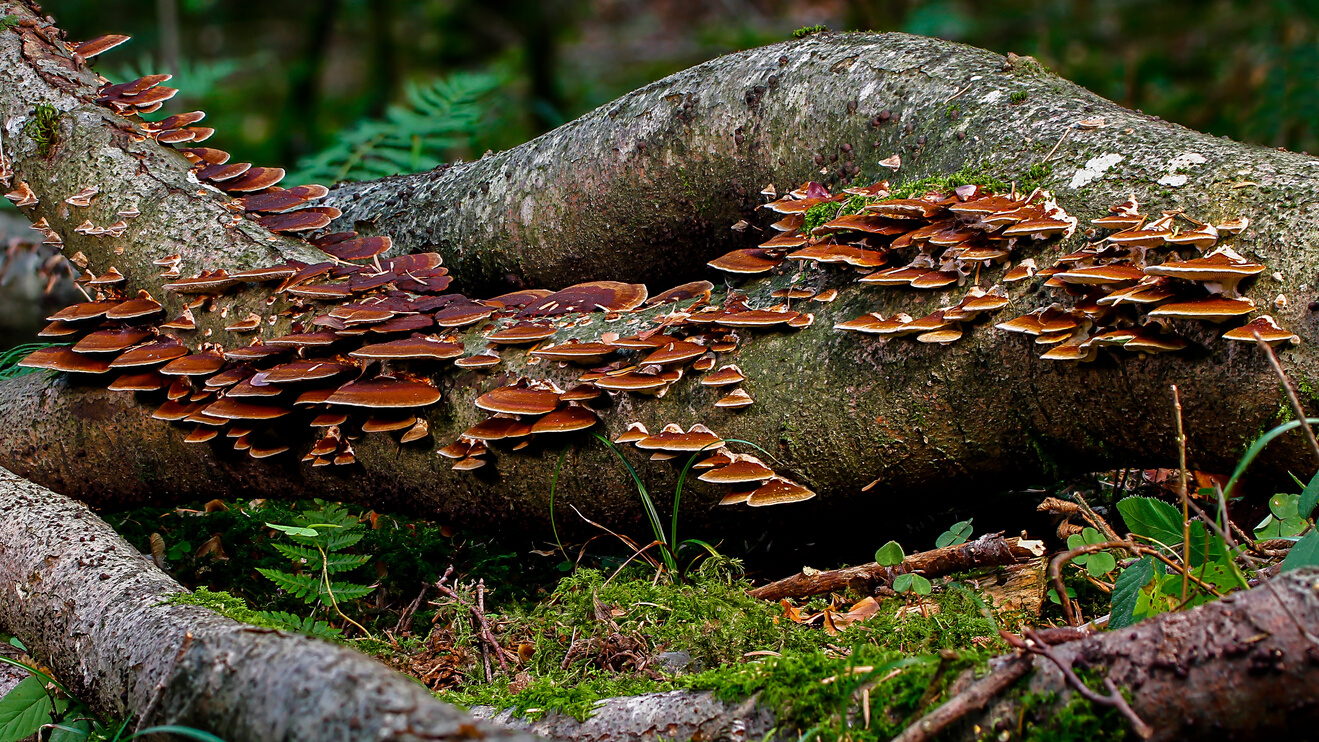 PRODUCENCI
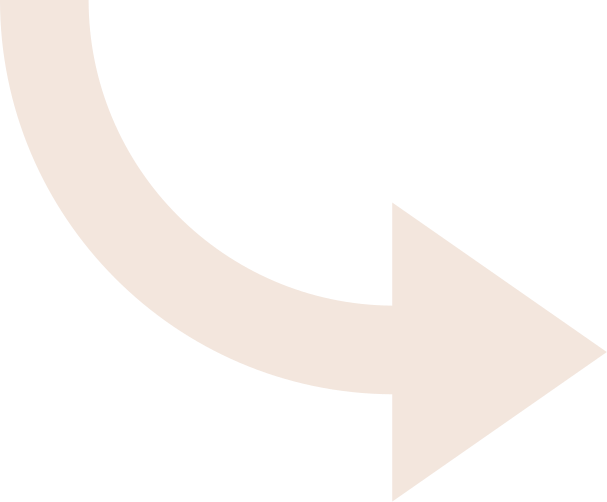 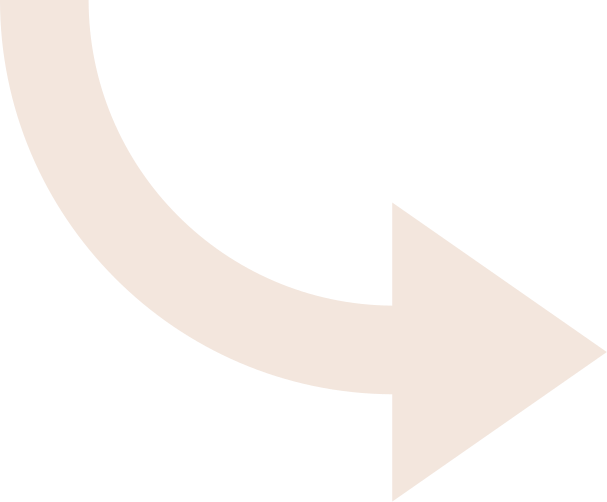 DESTRUENCI
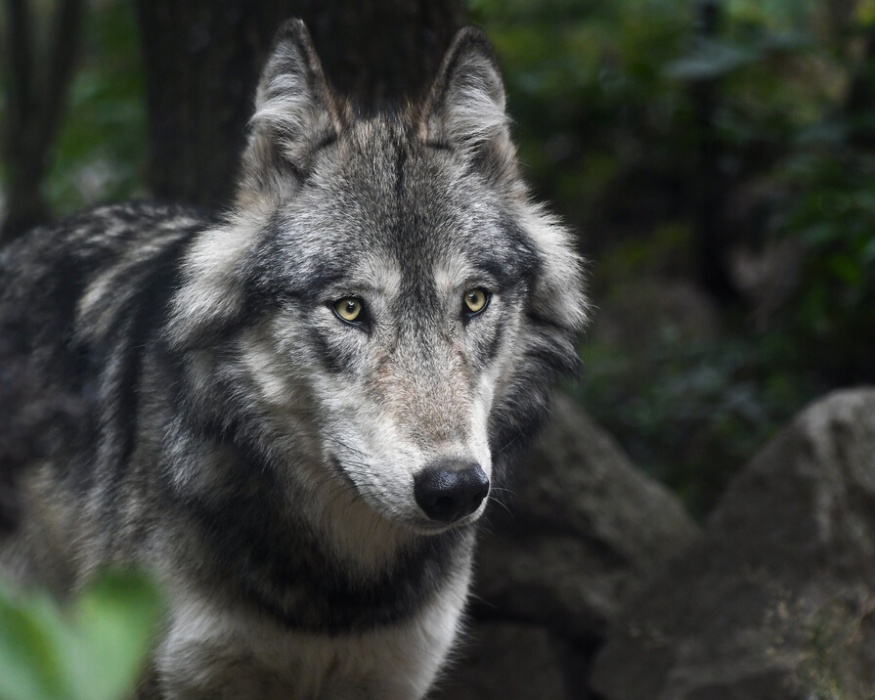 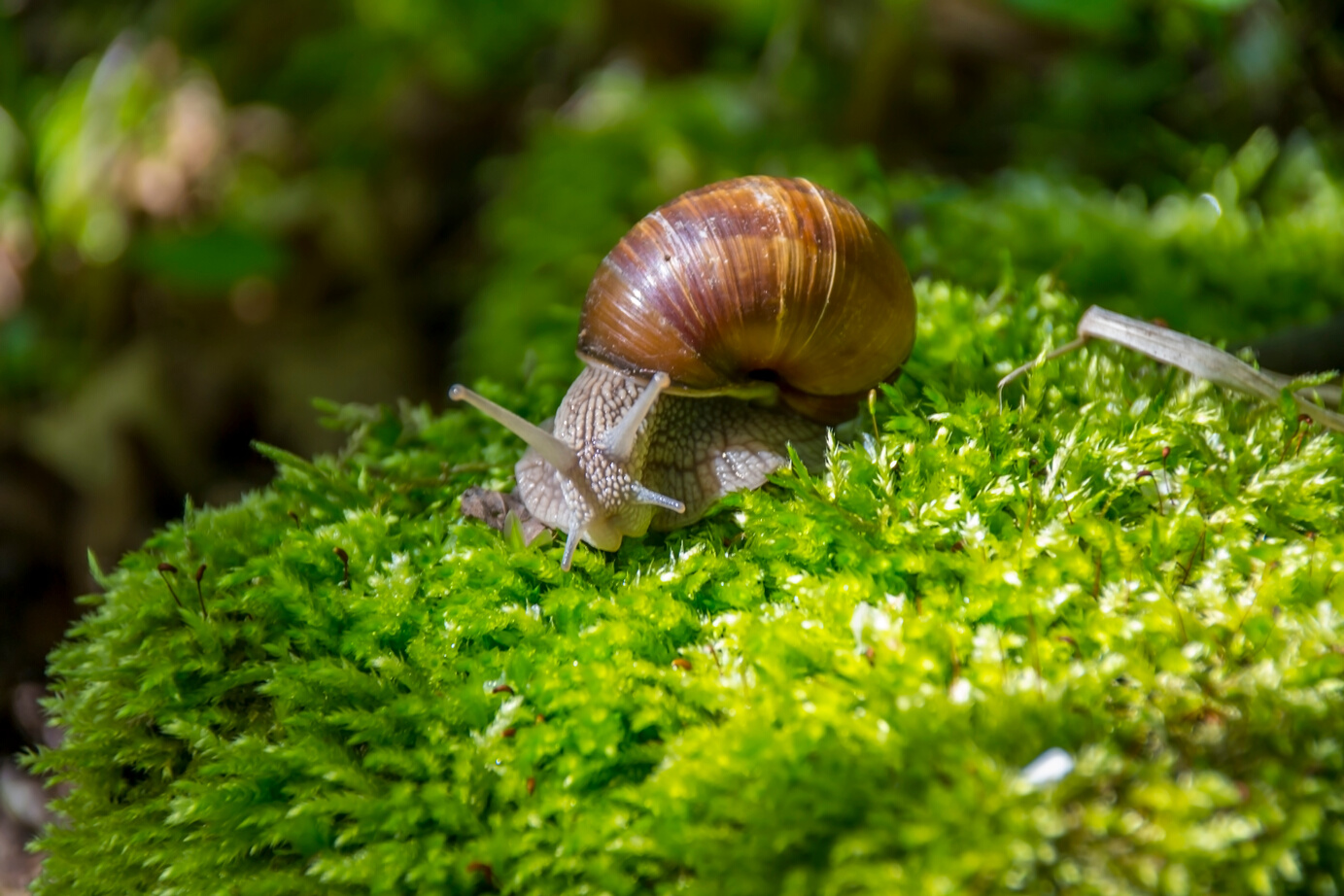 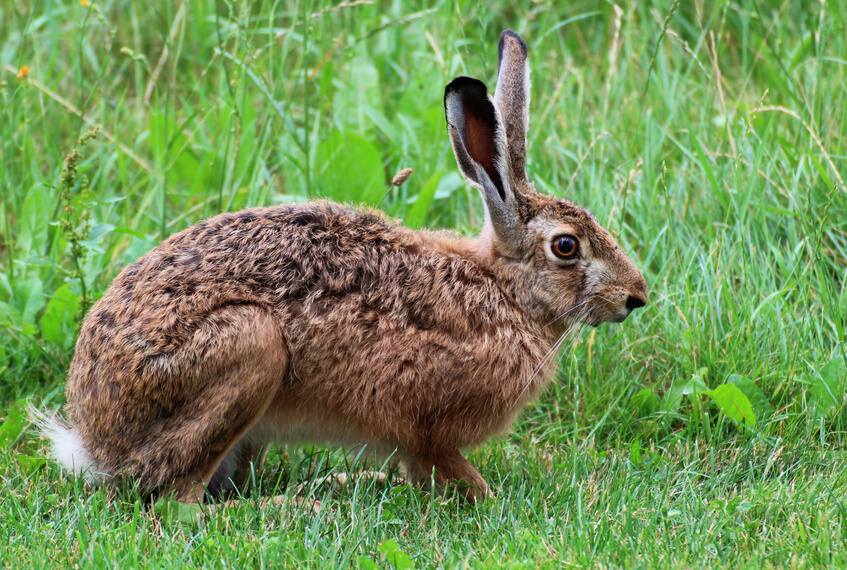 KONSUMENCI:
ROŚLINOŻERCY
MIĘSOŻERCY
WSZYSTKOŻERCY
Energia przepływa przez ekosystem jednokierunkowo w obiegu otwartym.
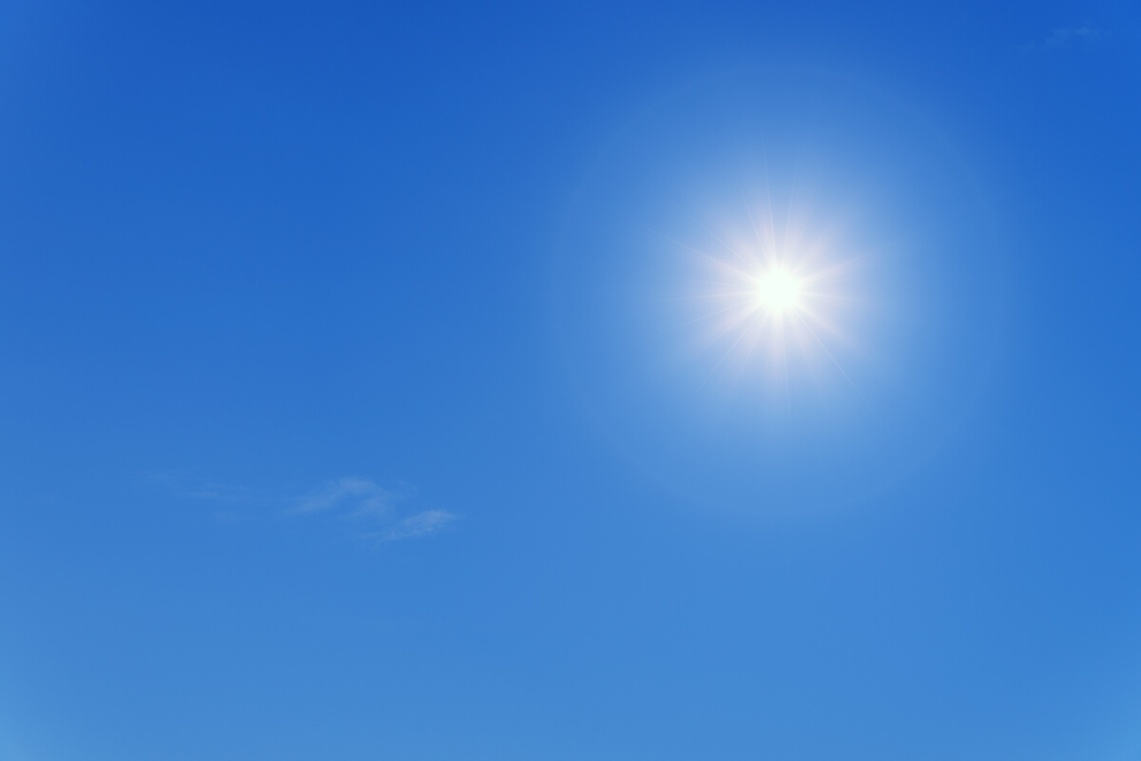 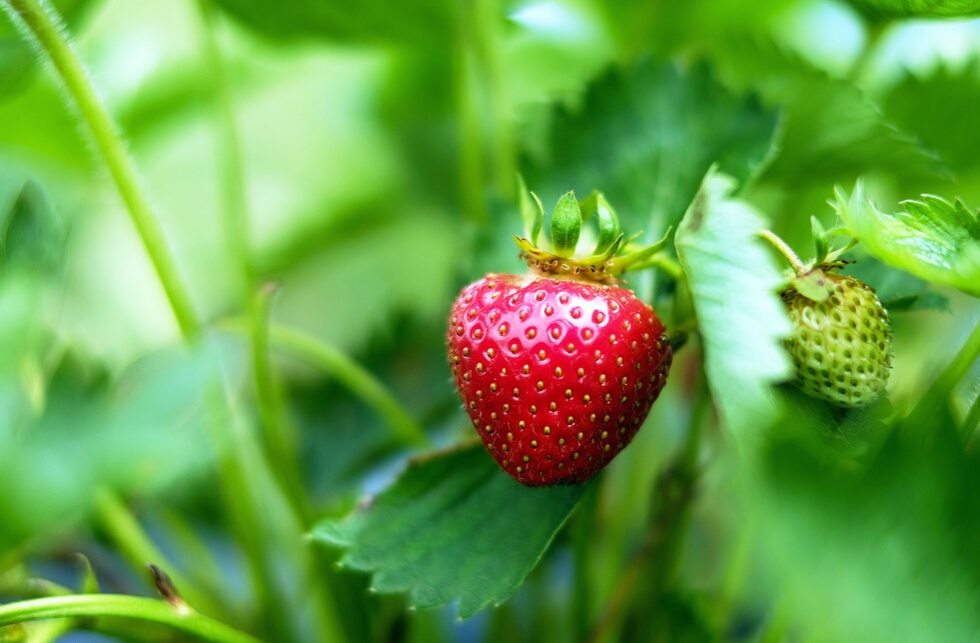 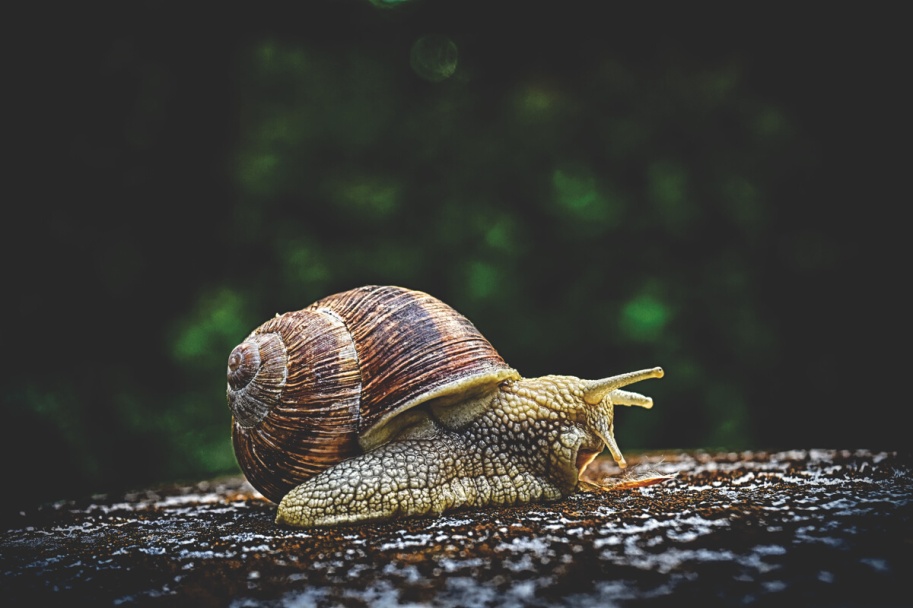 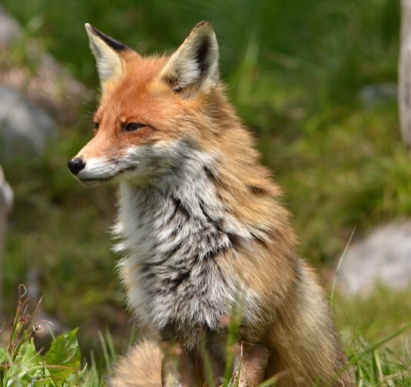 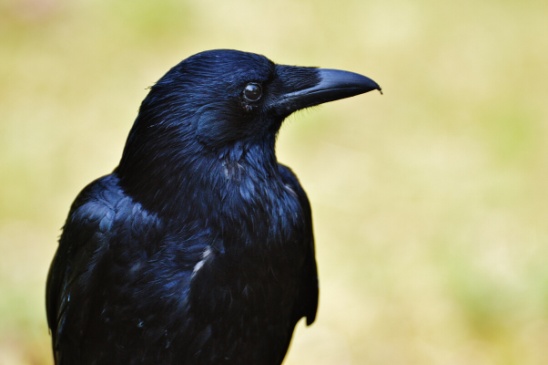 energia słoneczna
producenci
konsumenci 
I rzędu
konsumenci 
II rzędu
konsumenci 
III rzędu
OBIEG WĘGLA
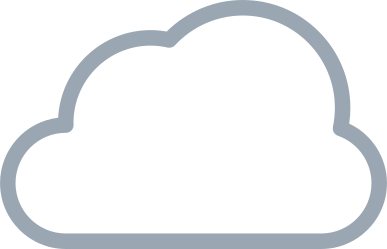 fotosynteza
CO2 w powietrzu
spalanie
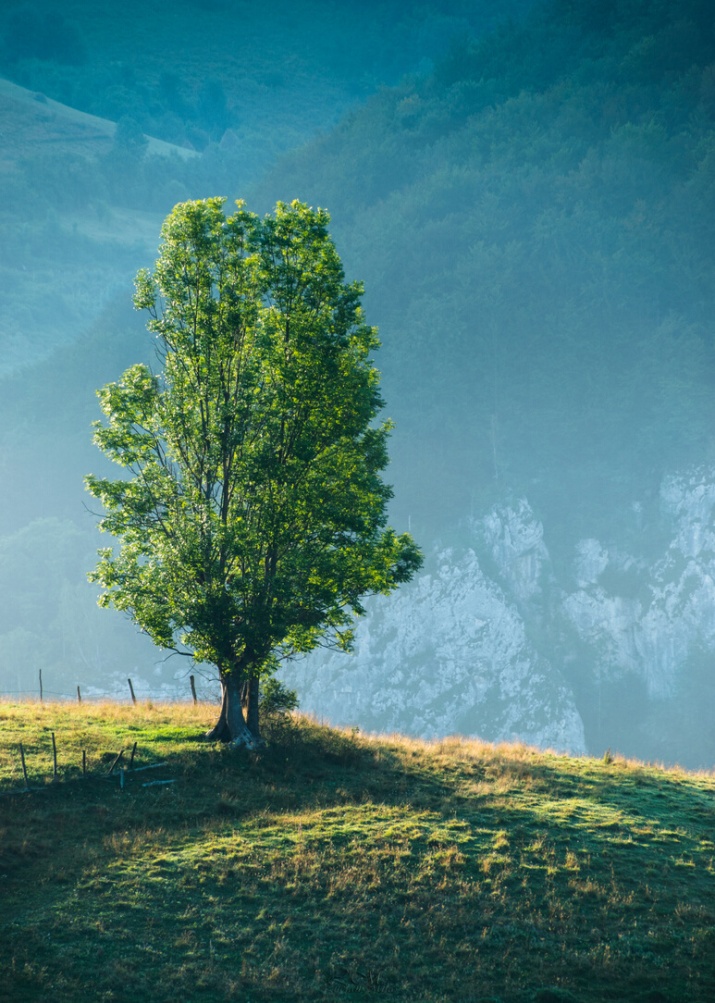 oddychanie
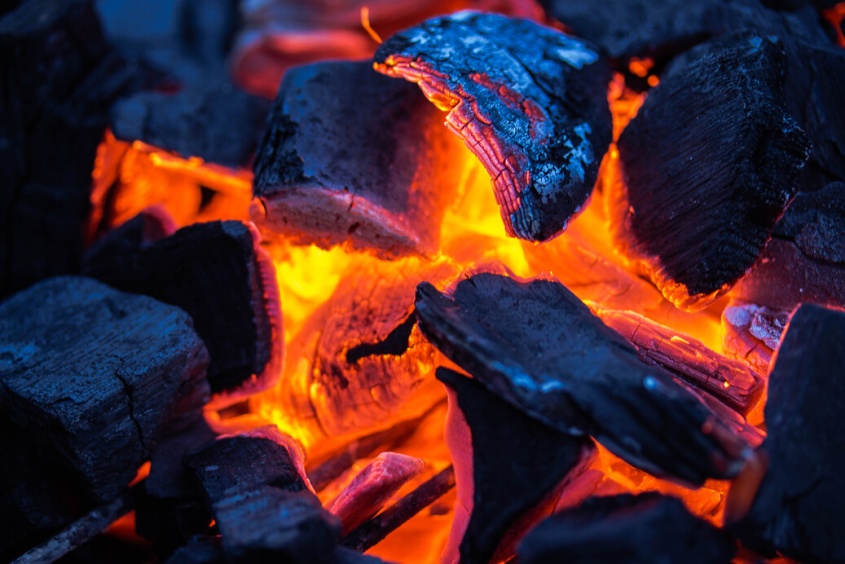 rozkład przez destruentów
rozkład przez destruentów
oddychanie
heterotrofizm (zjadanie)
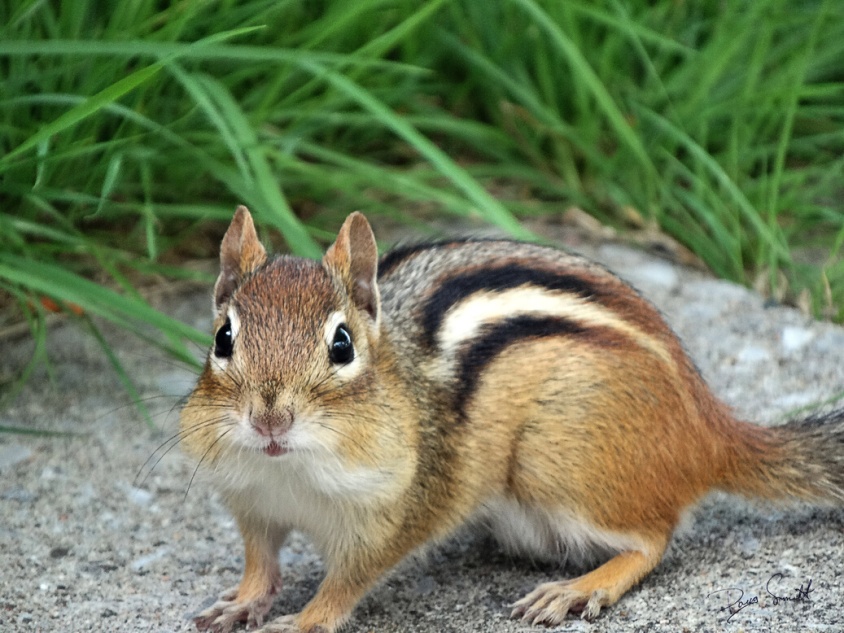